Экономика и ее роль в жизни общества.
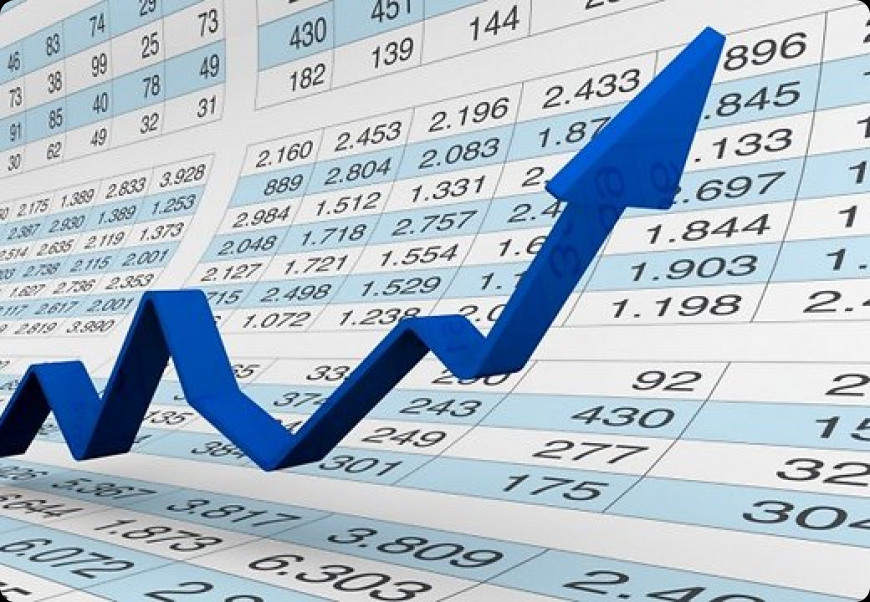 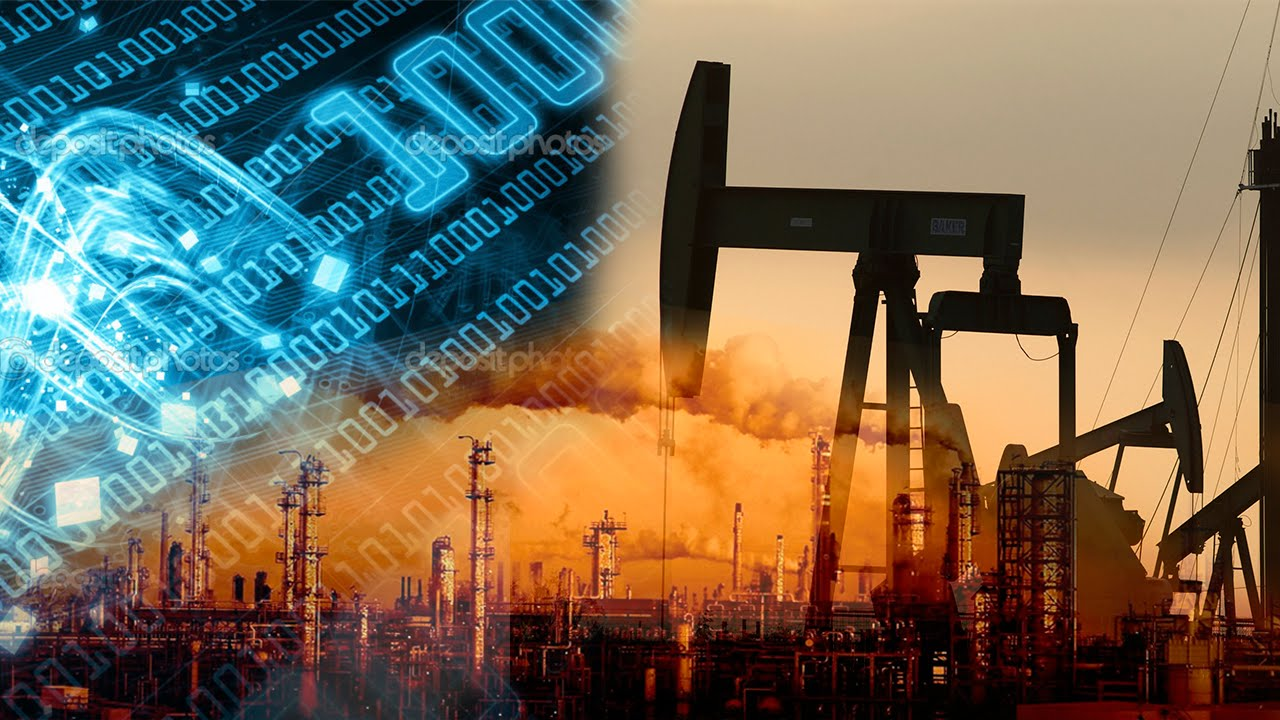 Экономика -это хозяйственная система, обеспечивающая удовлетворение потребностей людей, путем создания и использования необходимых жизненных благ.
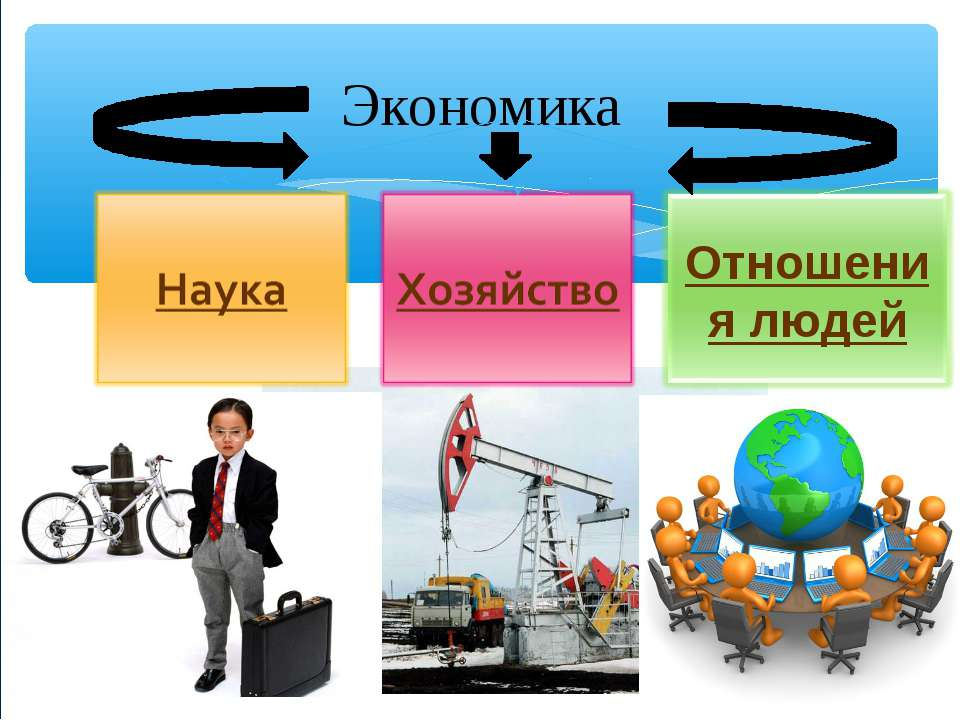 Потребность –?Иерархическая система потребностей по А.Маслоу
Ограниченность ресурсов
Блага - это то, что является полезным для человека, служит удовлетворению его потребностей.
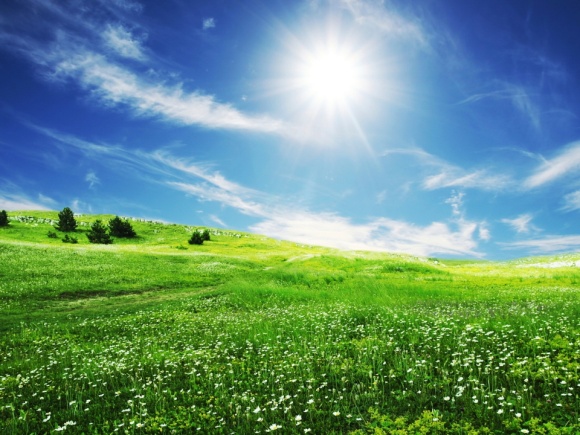 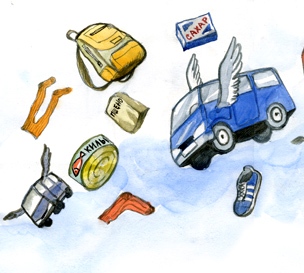 Ограниченные ресурсы                     Неограниченные потребности
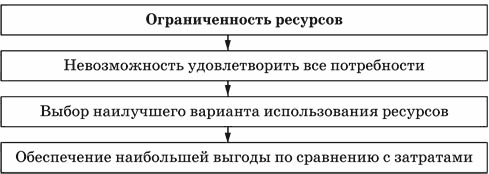 Рациональный выбор.

Альтернативная стоимость – цена, которую нужно заплатить за сделанный выбор.